“Clean Portal”
Korea’s Digital Corruption Reporting System

Oct 2024

Ms. Moon Sohee
Deputy Director for General Anti-corruption Policy Division
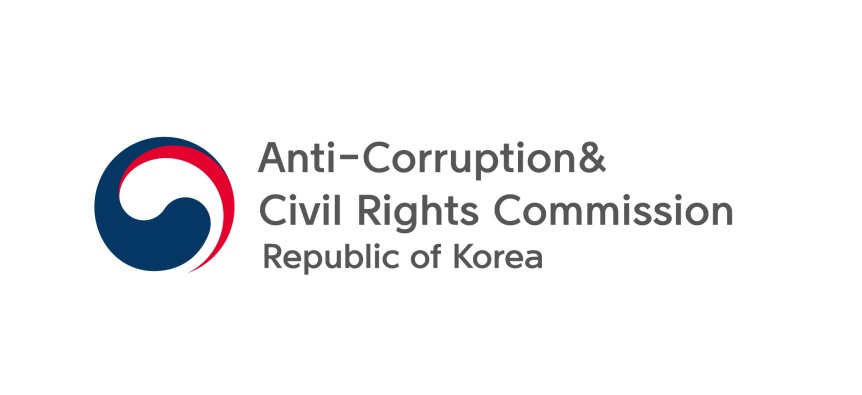 - CONTENTS -
Objectives
Manage increasing numbers of reporting
Streamline the reporting process
Minimize administrative inefficiency
2. Characteristics
Reporter’s perspective
Public organizations’ perspective
ACRC’s perspective
3. Lessons learned
System developers
Development result
User-friendly service
1. Objectives (manage increasing numbers of reporting)
PUBLIC SECTOR
Whistleblower Protection
ACT
2001
2005
2011
Prevention of Conflict
of Interest ACT
Government Subsidy Frauds ACT
Improper Solicitation and Graft Act
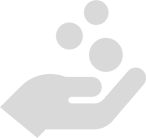 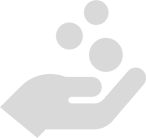 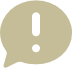 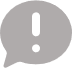 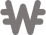 2016
2020
2022
ACRC
ACT
Code 
of
Conduct
1. Objectives (streamline reporting process)
ACRC
Investigative agencies
Reporter
Report of corrupt act
Receipt of report
Confirmation of details
Referral
(Accusation)
Investigation
Notice of investigation result
Request investigation to an investigative agency
Bring a charge against high-ranking officials to the prosecutors
Investigation by Board of Audit, investigative agencies , supervisory agencies
Complete the investigation within 60 days 
Notify ACRC of result  (within 10 days)
Confirm the details within 60 days after receiving a report (may extend the period by up to 30 days)
Within
30 days
Request of 
re-investigation
ACRC
Investigative
agency
Notice of result
File an
 objection
 within 7 
days
Reporter
1. Objectives (minimize administrative inefficiency)
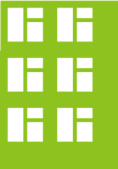 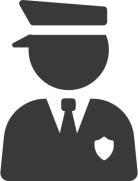 Reporter
Public organizations
Reporter
Reporter
Investigative agencies
Reporter
Administrative inefficiency caused by multiple reports to several reporting agencies
Local governments
Reporter
Supervisory agencies
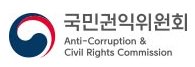 Reporter
2. Characteristics (reporter’s perspective)
Enhanced Accessibility
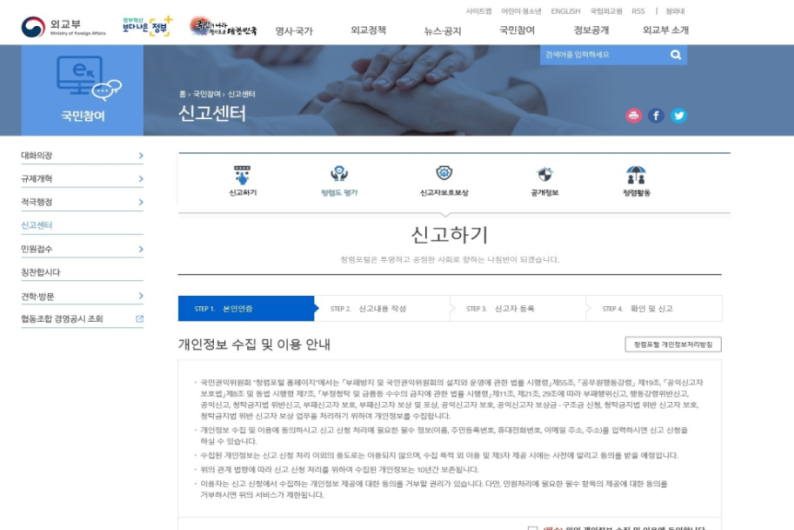 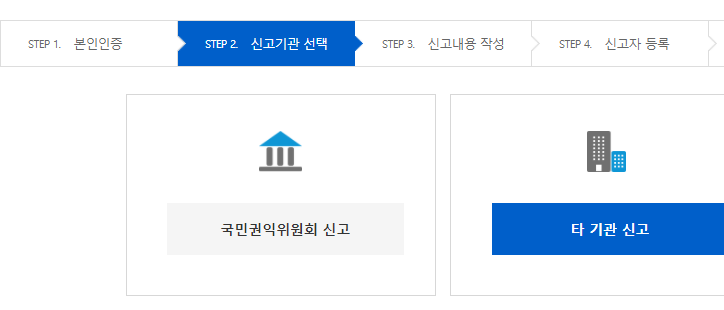 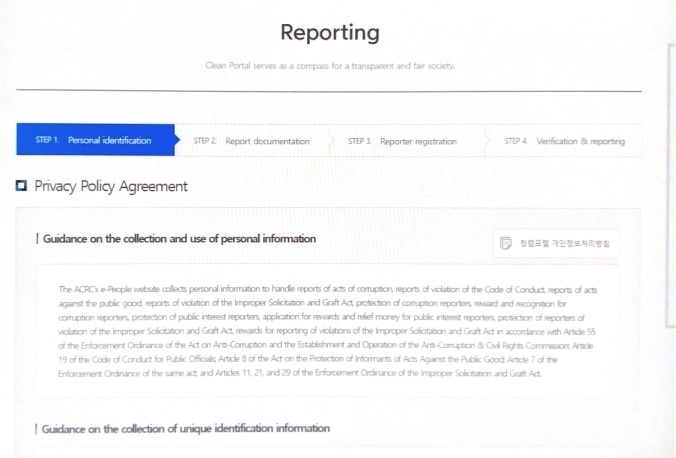 Report to other organizations
Report to ACRC
Report not only to ACRC 
but also to other organizations(970)(‘23.8.)
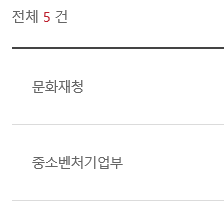 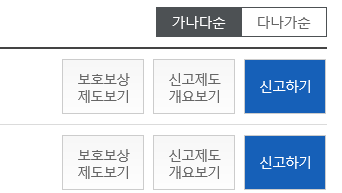 ABC
Protection
& Reward 
System
Report
System
Overview
Report
Cultural Heritage 
Administration
Protection
& Reward 
System
Report
System
Overview
Report
Connected service is provided
on other organizations’ websites
to be connected to Clean Portal for reporting
Ministry of
SMEs and Startups
Check other organizations’ report systems
 and rewards systems
< EX: website of Ministry of Foreign Affairs >
2. Characteristics (reporter’s perspective)
Improved Convenience
If you feel difficult to fill out your report form,
As long as you write down the facts accurately, ACRC will do other things for you.
Guide for Tailored Documentation
– Analyzes report data and standardizes them by report type

- Has a search function to see similar report cases,  by work area, characteristic, and keyword
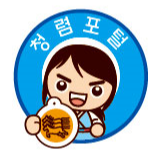 I intuitively know that this is a wrongdoing, but I don’t know which law it violates, nor how to fill out the form.
If you are not sure what kind of report you should make,
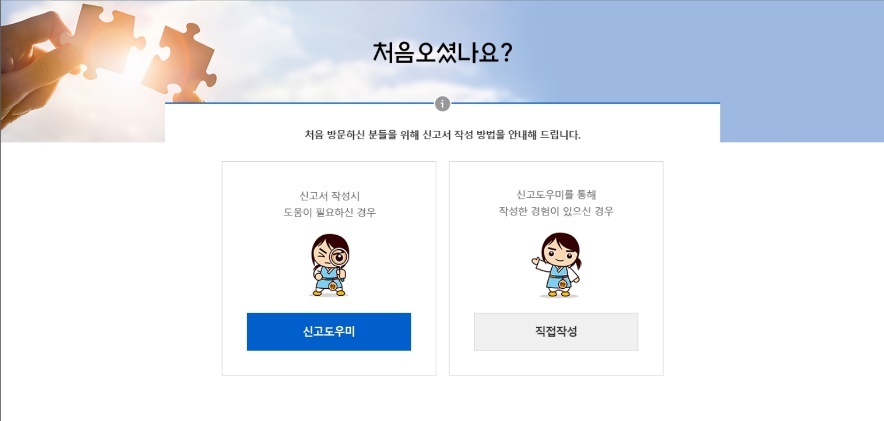 Is this your first visit ?
Report Documentation Guide
This is a guide to Report-filing
If you fill out the form, it will automatically analyze the contents and recommend an appropriate report type (corruption report, public interest report, etc.)
Receive help
File a report  yourself
2. Characteristics (reporter’s perspective)
Real-time checking
If you wonder what’s going on…
< Check your report progress>
SMS alarm & system check
You can check your report progress at your report page. 
If there is any change in the major steps (designation of investigator, input of handling result, etc.), you can be informed by SMS.
< See “My Result” >
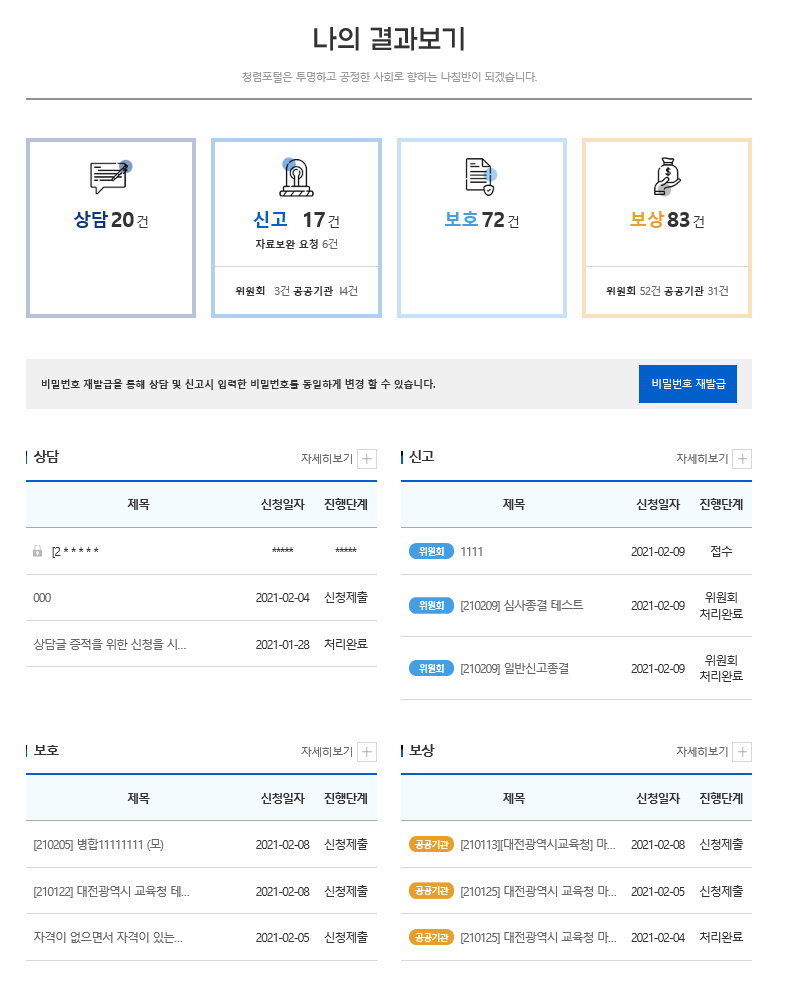 Submit
In progress
ACRC
Completes
Processing
Referral / 
Investigation
by referred 
agency
2. Characteristics (public organizations’ perspective)
Increased work efficiency
Before
Each public organization received and handled reports separately.
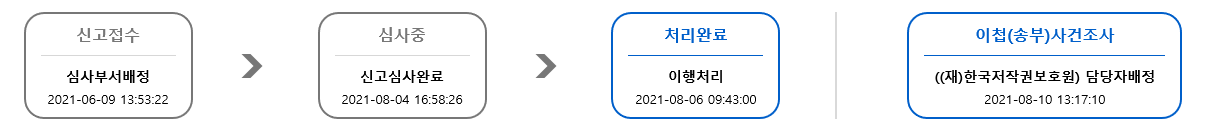 Public organizations can use Clean Portal function to be connected to the works of ACRC and handle reports by themselves using Standard Report System.
After
Refer/ forward to relevant agency
Currently, 349 public organizations receive and handle reports on “Clean Portal”  (as of Feb. 2022)
Handled in ACRC
Investigate referred case
Review
Report received
Complete 
Processing
Assigned to
Complete
Assigned to person in charge
Investigate and take measures on  referred reports based on the information the ACRC refers(forwards), and notify the ACRC of the result
2. Characteristics (public organizations’ perspective)
Reduced burden of cost and workforce
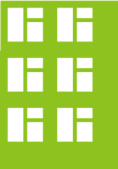 Public organizations
Reporter
Reporter
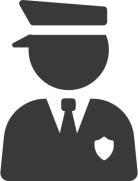 Investigative agencies
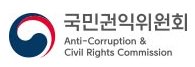 Digital Anti-corruption System
Local governments
Receives reports and refers them to investigative agencies, etc.
Reporter
Supervisory agencies
Reporter
2. Characteristics (public organizations’ perspective)
Accumulated data for utilization
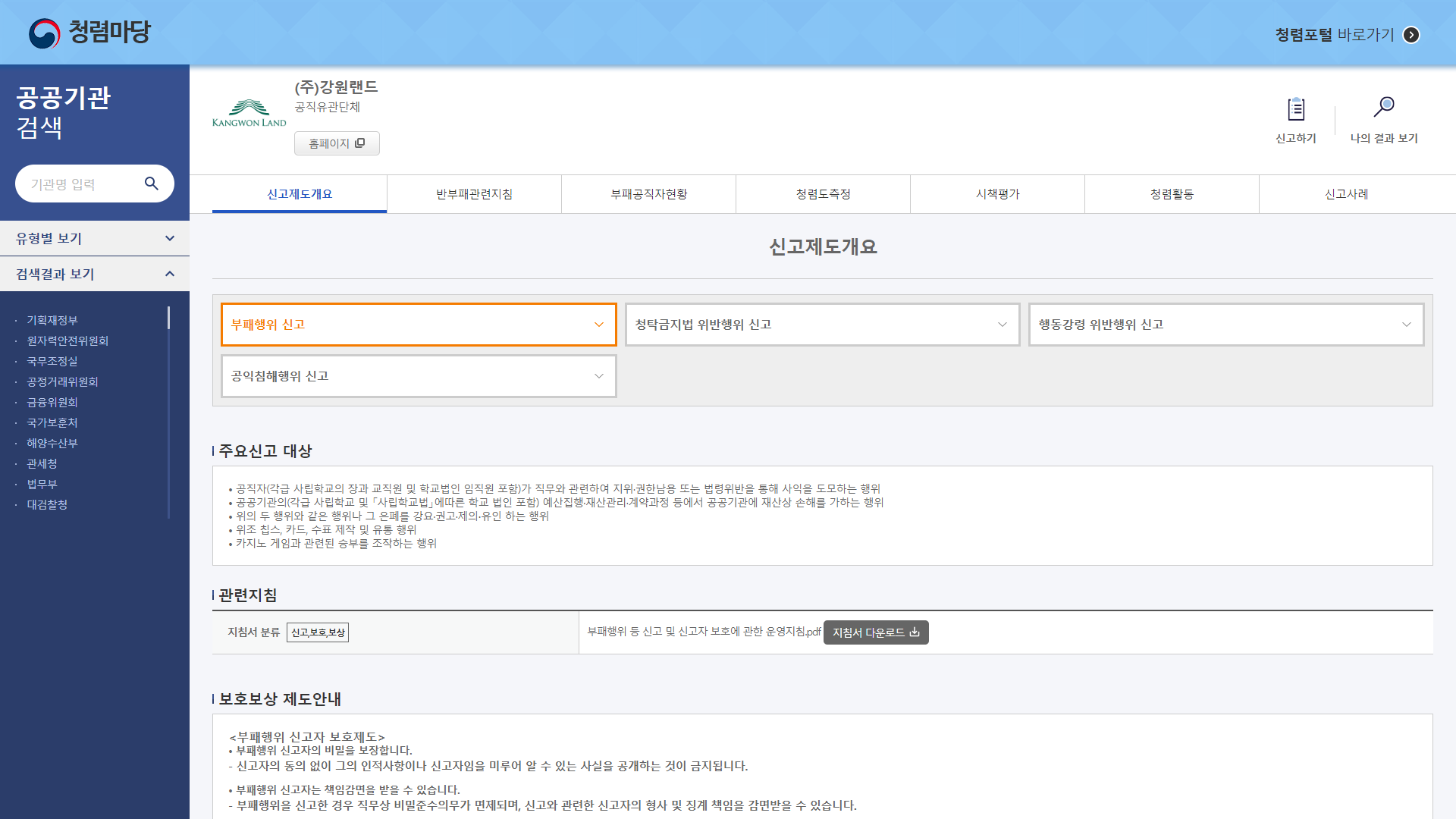 1,100 organizations operate “Clean Forum(comprehensive anti-corruption information system)” (‘23.8.)
Result of Anti-corruption Initiative Assessment
Information of officials dismissed for corruption
Anti-corruption Guidelines
Report examples, etc.
Information of corrupt officials
Integrity assessment
Integrity activities
2. Characteristics (ACRC’s perspective)
Data utilization for anti-corruption policy
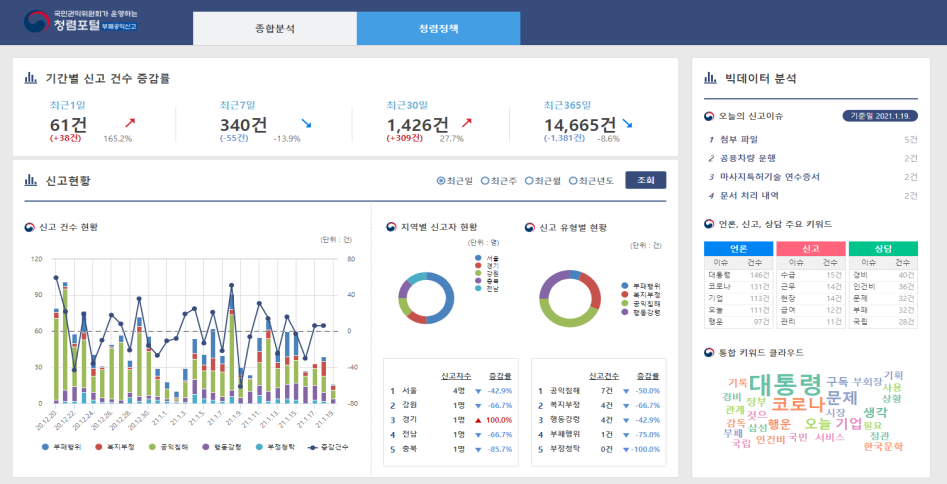 Comprehensive
anti-corruption plan
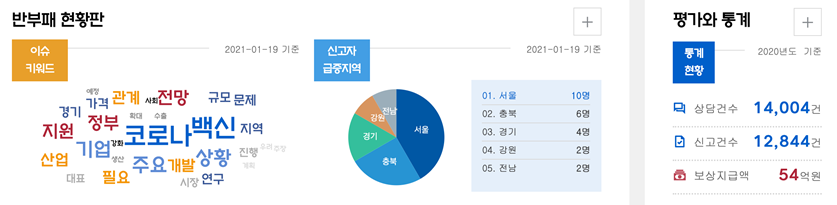 Guidelines for anti-corruption
& integrity policies
Institutional improvement for corruption prevention
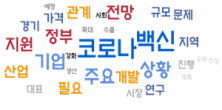 < Real-time analysis of report data>
2. Characteristics (ACRC’s perspective)
Data analysis and feedback
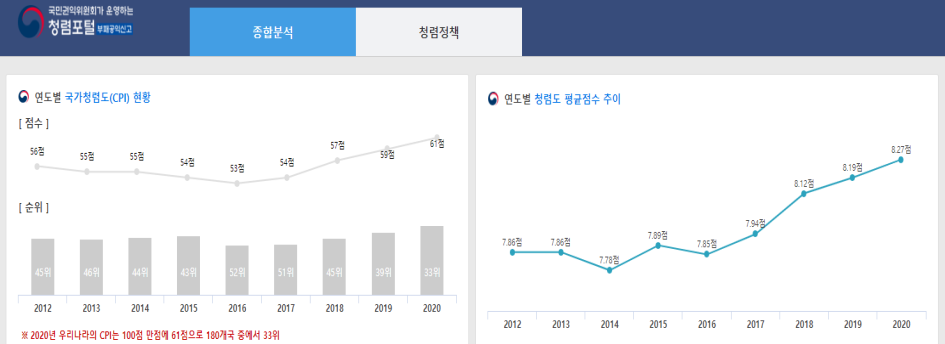 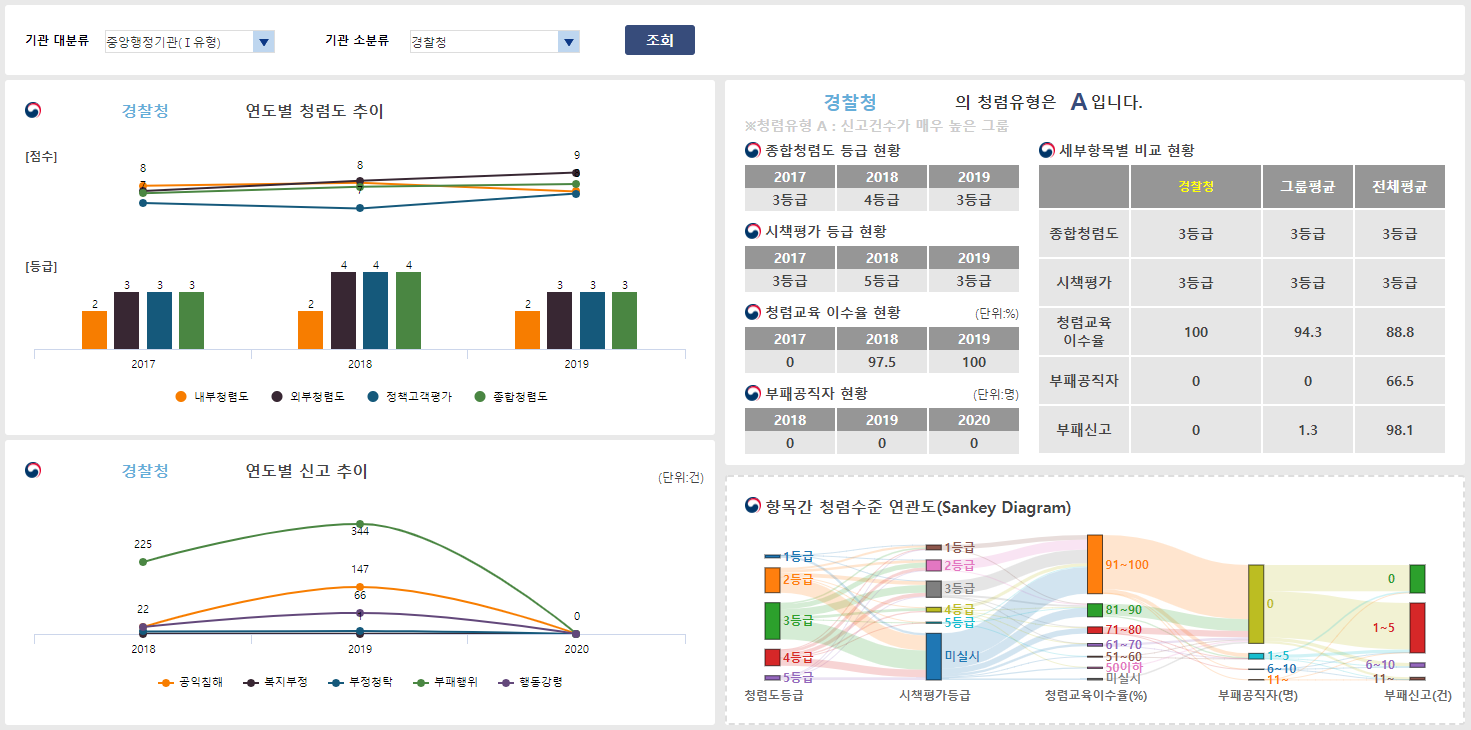 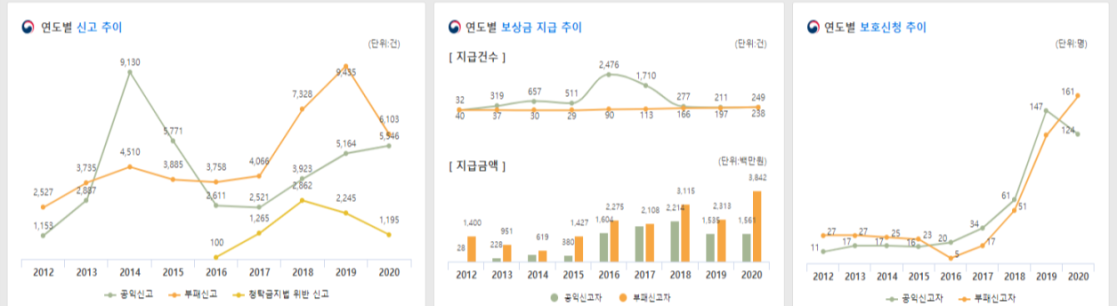 < Time-series analysis of ACRC’s integrity policy index
In-depth analysis of corruption causes
Detection of corruption-prone areas
Feedback & improvement of organizations
Publication of analysis report
3. Lessons learned
System Developers
Developers are “designers”, not technicians
should understand related laws and regulations to reduce possible errors in the development procedure 
(ex.) Laws subject to public interest whistleblowing protection are continuously added→ Legislative information has been automatically added without the need to manually newly added laws
▶ Training and educational materials should be provided for developers before system development. An officer in charge of answering questions should be designated (with incentives)
Development Result
should provide the existing process online “in an advanced way”
Offline process should not just be moved to an online format, it should be improved with IT technologies
(Ex) A system has been developed with improved functions of transferring reports and sending handling results to relevant public organizations online. 
▶ should figure out new technologies to be developed in advance and seek ways to apply them to the system.
3. Lessons learned
User-friendly
The best system is “the one used without any difficulty”
Build a User Interface(UI) and process that are user-friendly.
(Ex) Reported cases that are nearing the legal deadline are displayed with a different color to make them stand out
▶ Opinions of public and citizens should be collected, and the system should be consistently updated through training and maintenance work
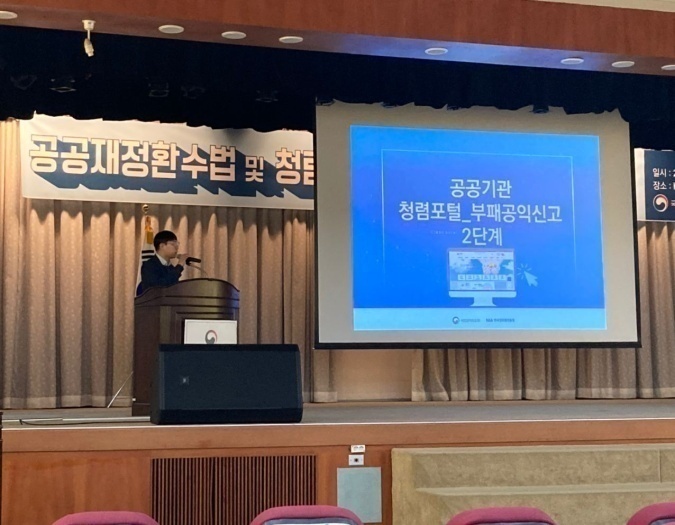 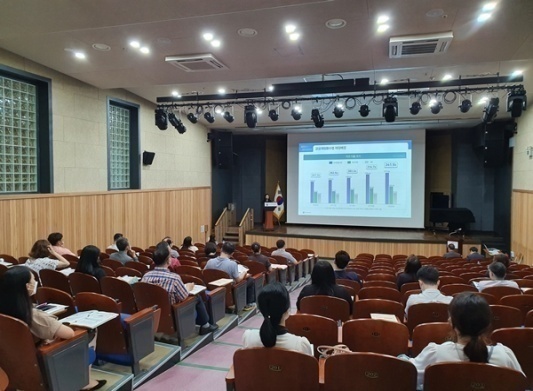 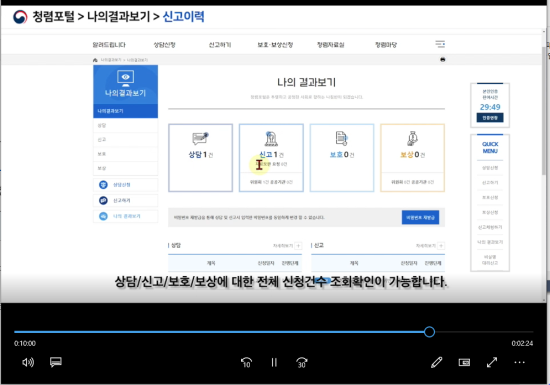 System manual video
produced and distributed
Outreach Regional Education 
on Clean Portal (8 times)
Thank You
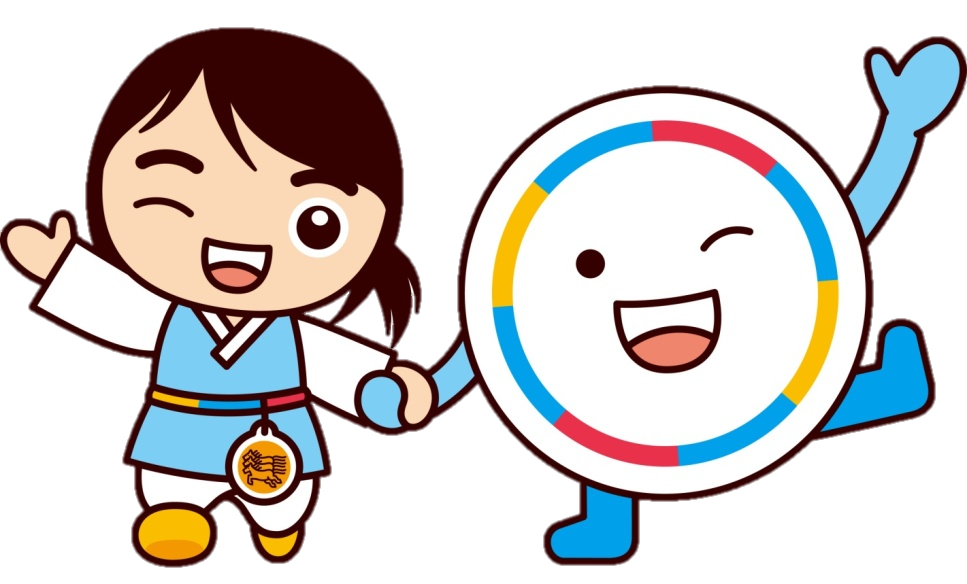